Why do some firms give stock options to all employees, An empirical examination of theories
retention
The spot wages
If options are intended to help firms index wages to market conditions, then short run variation in the value of option packages must be of the same order of magnitude as short-run variation in spot wages. 
Given our detailed NCEO data on option grants, we can compute the short-run variation in the value of option packages, and use this to infer firms’ expectations regarding wage variation.
設定
設定
設定
設定
設定
the expected cost to the firm of offering the spot wage job
option-based compensation package
option-based compensation package
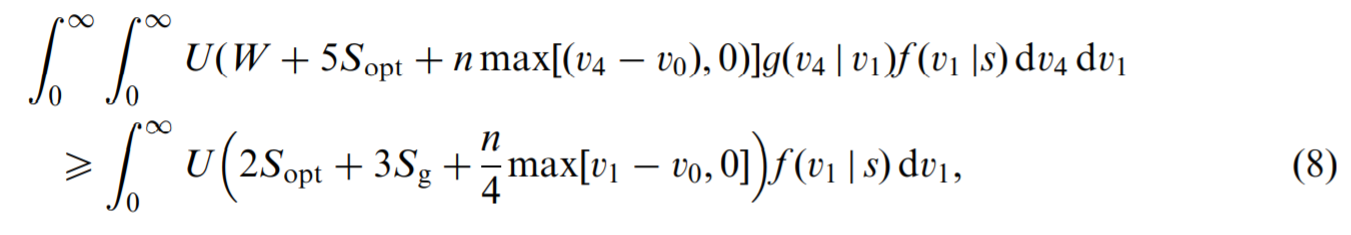 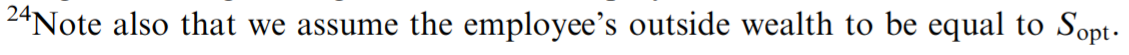 option-based compensation package(公司角度)
The firm prefers offering the option-based job to the spot wage job if
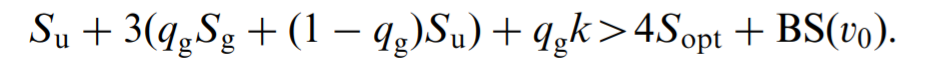 量化 retention
We also compute the ‘‘retention value’’—that is, the Black-Scholes dollar value of options forfeited in the event the employee leaves—under the good and bad industry states.
問題
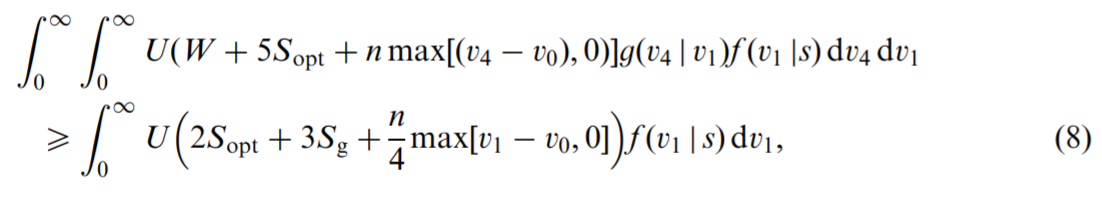 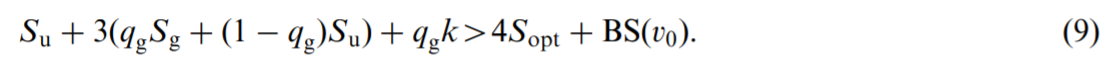 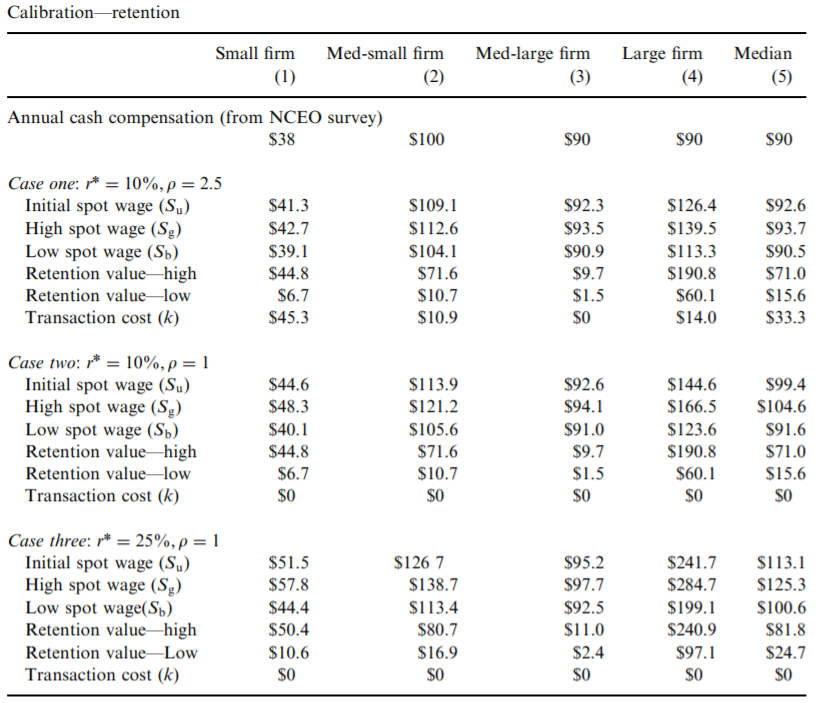 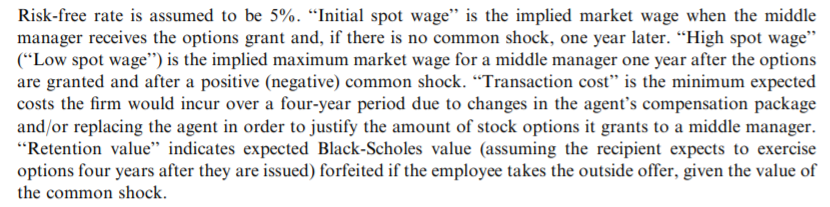